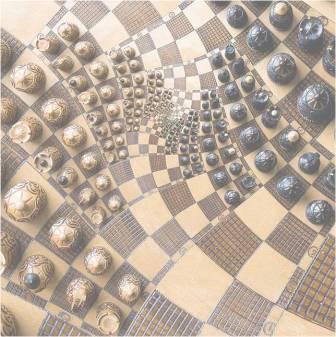 РИСОВАТЬ – ЗНАЧИТ ОБМАНЫВАТЬ
Руководители проекта:
Доронина Лариса Геннадьевна, учитель ИЗО МОУ СОШ №8
Шумкова Оксана Алексеевна, учитель информатики МОУ СОШ №8
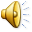 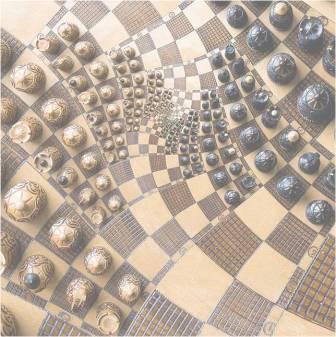 Цель проекта :Дать общее представление современном виде  изобразительного искусства ОП-АРТ, его течениях  и о роли которую он оказал на развитие изобразительного искусства.Задачи:1. познакомится  с интересным видом изобразительного искусства,использовав методику изображения создать графические работы маркером ; 2. освоить программу компьютерной графики Corel DRAW; 3. использовав методику изображения в Corel DRAW, создать графические работы;4. умение анализировать свои работы.
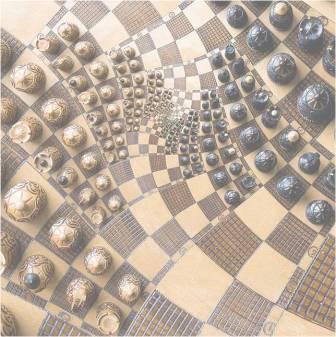 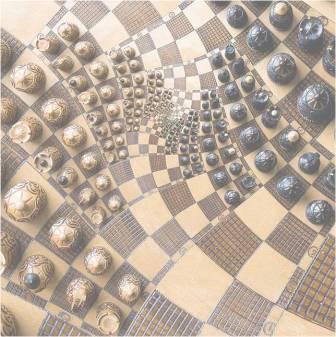 - Это не поможет! – сказала она – Нельзя поверить в невозможное!- Просто у тебя мало опыта, - заметила королева. – В твоем возрасте я уделяла этому полчаса каждый день! В иные дни я успевала поверить в десяток невозможностей до завтрака
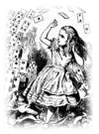 Льюис Кэрролл, «Алиса в зазеркалье»
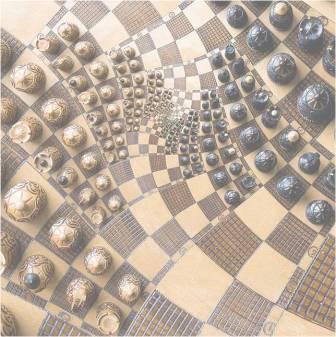 "Рисовать – значит обманывать"– эти слова М.К. Эшера исполнены глубокого смысла. Искусство, о котором сегодня пойдет речь, дает почувствовать масштабы этого обмана.Из всех существующих иллюзий это искусство на наш взгляд, пожалуй, самое завораживающее. Те фокусы, которое оно вытворяет с нашим воображением, и та игривость, с которой оно смущает человеческую душу, делает его особенно увлекательными.
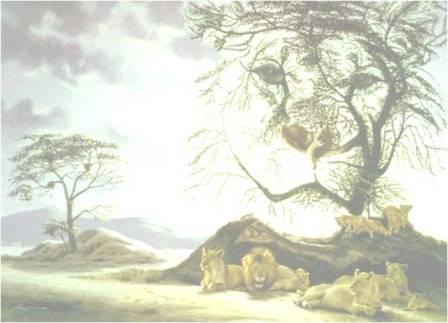 .ОП-АРТ (англ. optical art  – оптическое искусство)  – художественное течение второй половины 20 века, использующее различные зрительные иллюзии, основанные на особенностях восприятия плоских и пространственных фигур
Оптическое искусство—
искусство оптических иллюзий, опирающееся на 
особенности визуального восприятия.
Задача оп-арта  – обмануть глаз, 
спровоцировать его на ложную реакцию, вызвать образ 
"несуществующий".
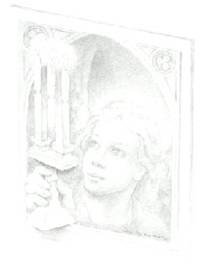 Представители Оп-арта
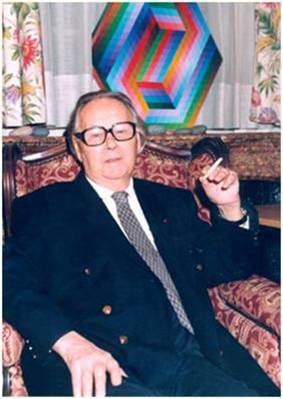 Виктор Вазарели
(1908-1997)

"Моя цель  – внедрить пластическое сознание в повседневную жизнь».
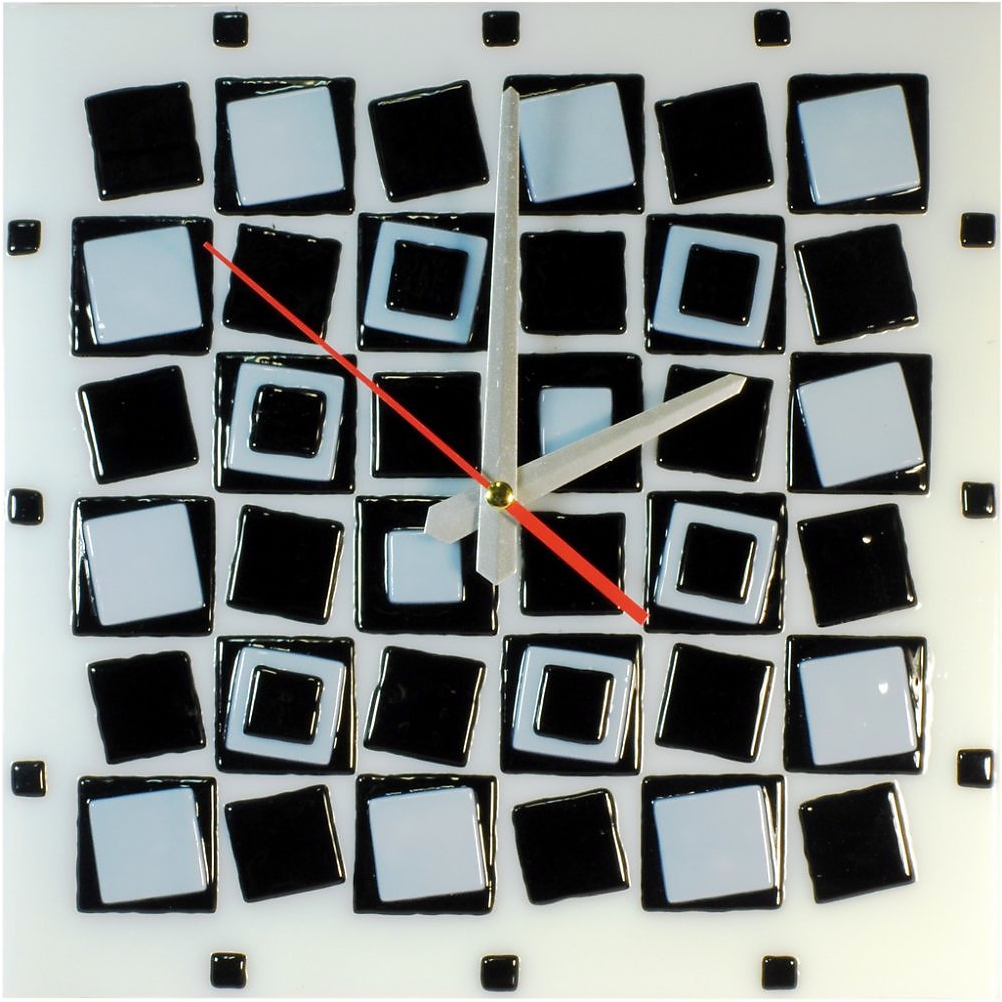 Оп-арт в интерьере
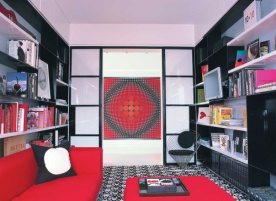 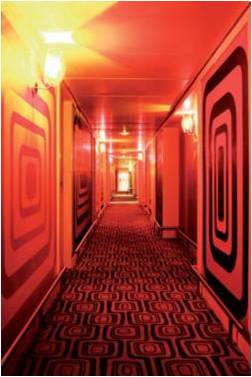 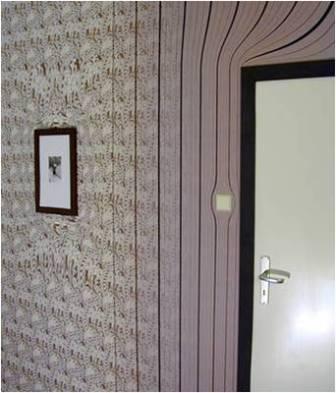 Оп-арт на асфальте
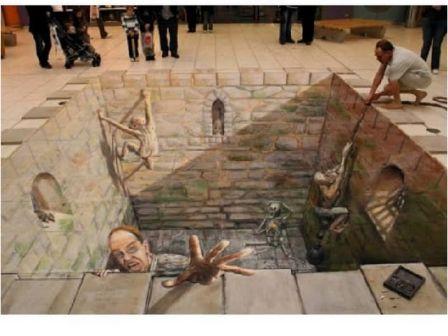 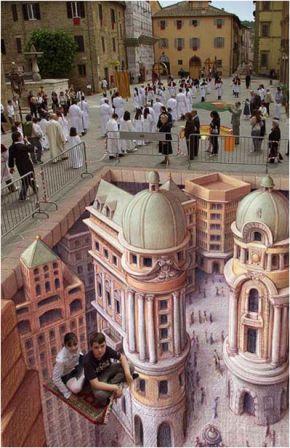 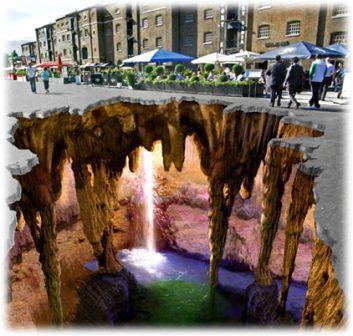 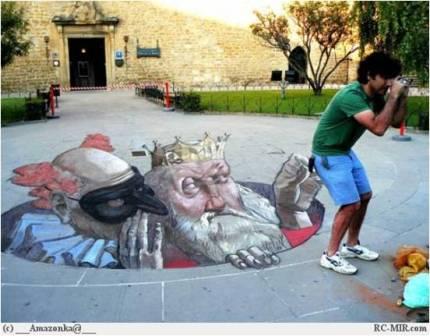 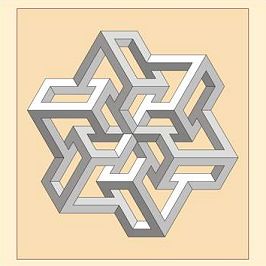 ГЕОМЕТРИЧЕСКИЕ ФИГУРЫ
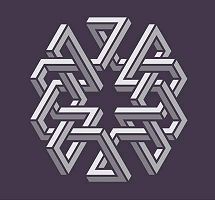 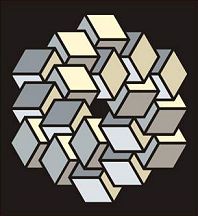 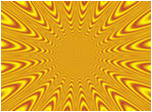 Движущиеся иллюзии
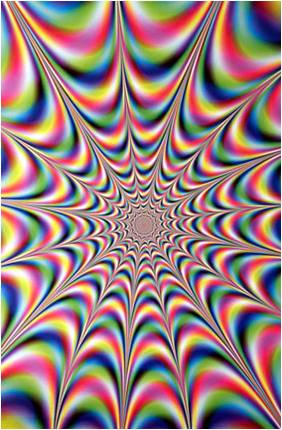 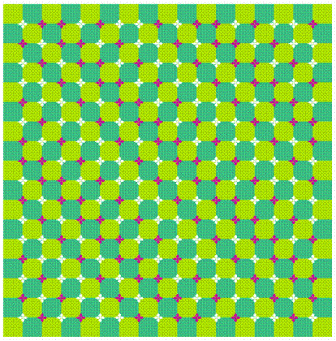 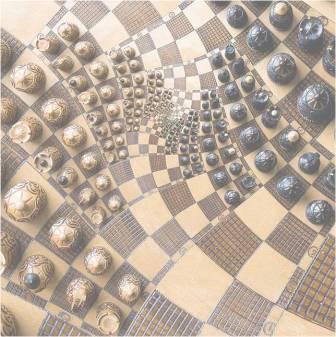 Уже давно была замечена удивительная особенность эстетической деятельности, которая заключается в том, что в художественном творчестве не столько повторяется, сколько преодолевается внутренний и внешний космос человека.
Денисов Алексей
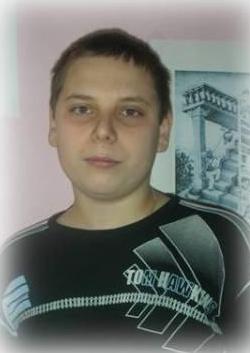 Что такое ИСКУССТВО? - Абстракция смысла;На холсте – пыль дождя,Что в пространстве повисла,На экране – душа, Наизнанку раскрыта,А в стихах – мыслесвязьБез остатка излита …Много нас, кто к искусствуПрикоснуться стремится,Окунуться, раскрытьсяИ, быть может, забыться…Но не всякому это, увы, удается …
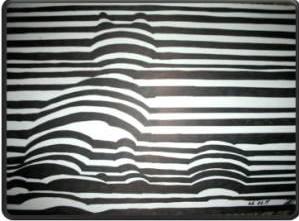 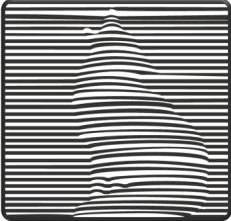 Кузнецова Дарья
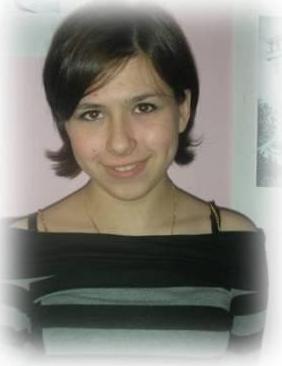 Что есть полоски бересты,
Разбросанные перед нами?
Они - как чистые листы,
Украшенные письменами.
Из тех рисунков и значков
К нам, в нашу жизнь, под наши своды
Врывается из тьмы веков
Исповедальный крик природы.
Непраздным опытом полна,
Она тот крик в листы заносит,
И что-то все твердит она:
Предупреждает или просит?

Булат Окуджава
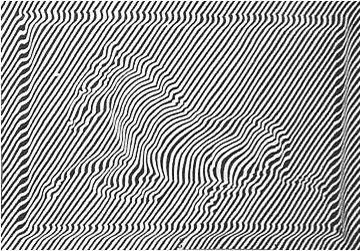 «Лошадь». В.Вазарели
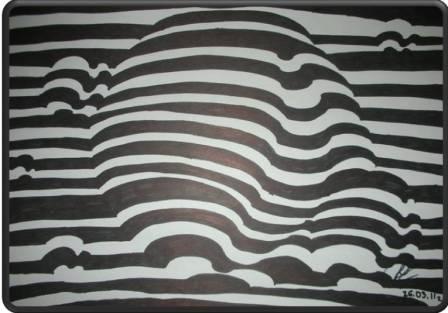 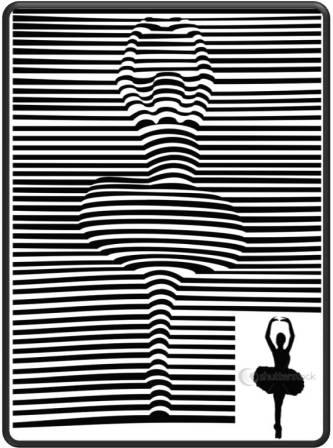 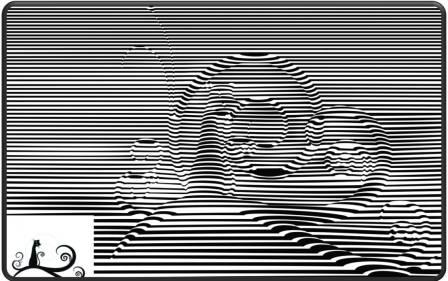 Вот так подкатит к горлу ком, Заноет что-то под ключицей. И тут же тонким коготкомТворенье в душу постучится.
Кондрашина Мария
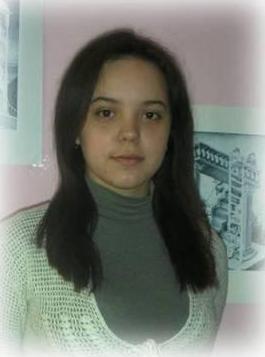 Весеннее  солнце идет вслед за нами, Гран-при полосатых  счастливейших дней, Его дожидаясь,  рисуем мечтанья, Веселой полоской на чистом листе.
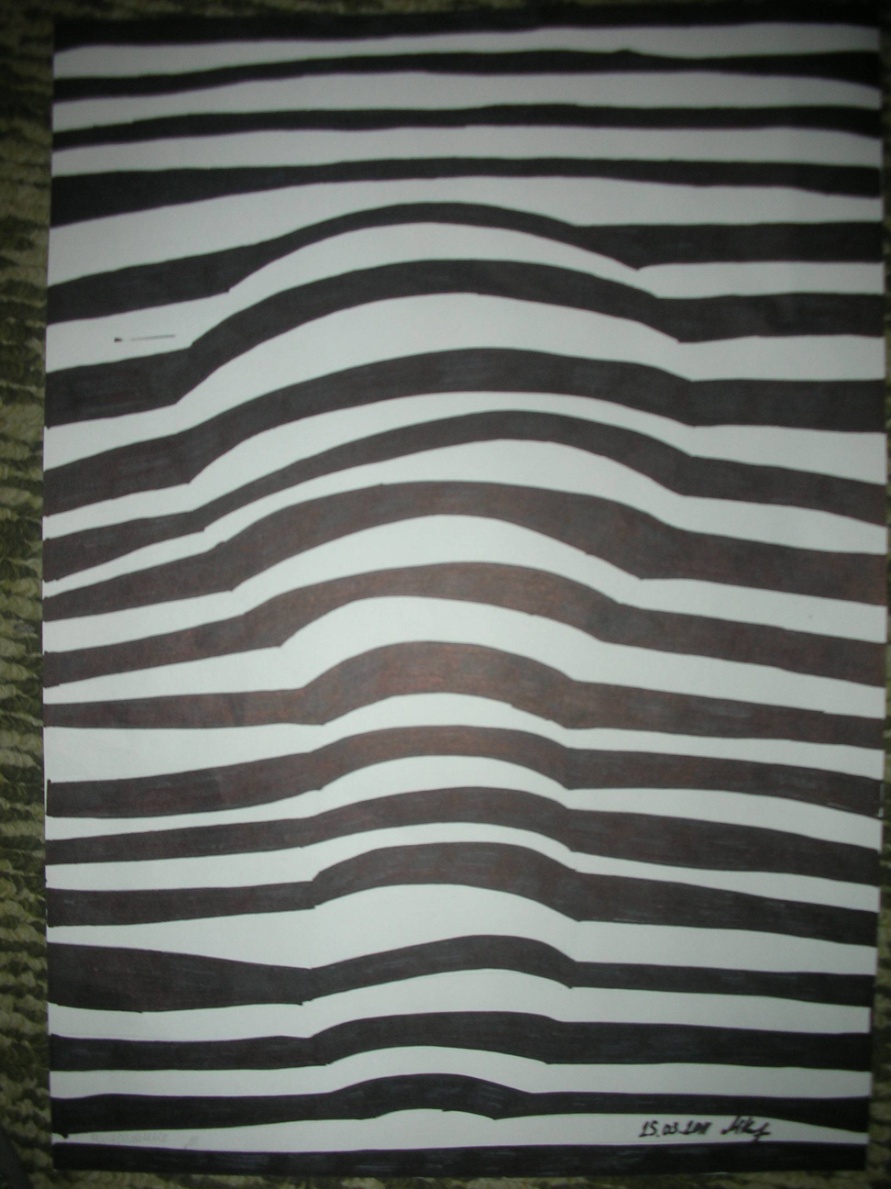 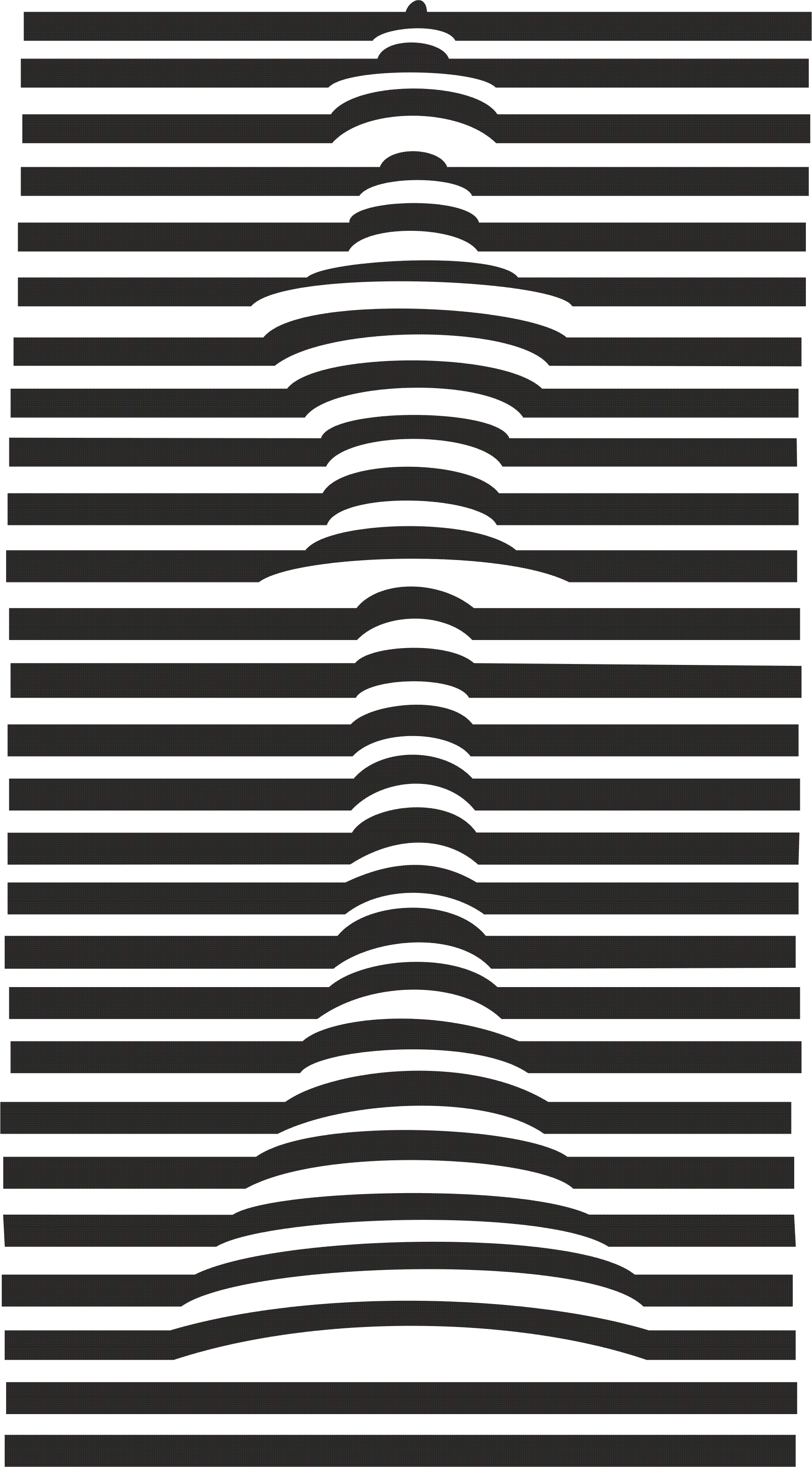 «Лампочка»     «Шахматная фигура»
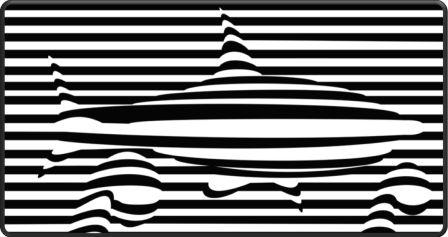 «Милая акула»
Бруев Дмитрий
Склонился ты, и ждёшь подрамник, Дрожит легонько кисть в руке, Твой напряжённый взгляд направленНа закорючку в уголке. Взмах! Закорючка разрастётся, И хлынет солнце на поля, Под смелой кистью встрепенётсяИ разнарядится земля. А там и птицы защебечут, Запахнут яблони в саду, А на дворе настанет вечер. И я позвать тебя приду. Как сладок он, успех творенья! Две радости в сердца влилось. Ведь у меня – стихотворенье, И тоже, вроде, удалось.
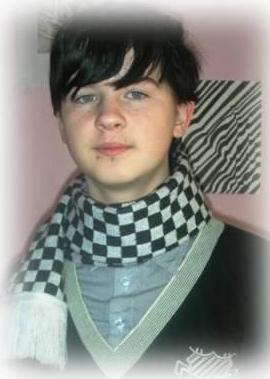 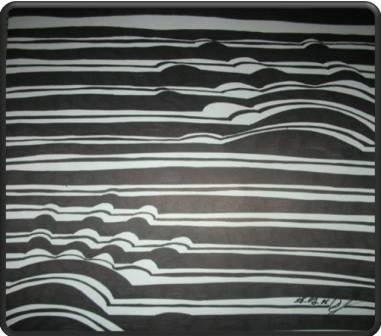 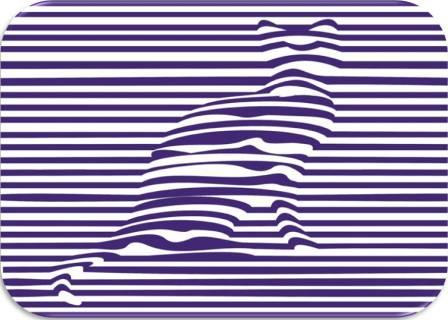 Полянина Светлана
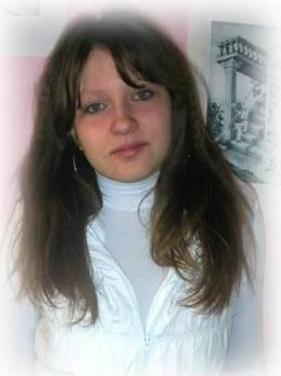 Искусство - венец познанья,Над злом и страстью торжество;В нем свет на все созданье,В нем - божество!
«Резкие черно-белые контрасты, невыносимая вибрация дополнительных цветов, мерцание ритмических сеток и меняющихся структур, оптический кинетизм пластических компонентов  – все физические явления наличествуют в наших работах; отныне их роль  – не творить чудо, не погружать нас в сладостную меланхолию, а стимулировать, возбуждать в нас дикое веселье».
Вывод:Мы считаем, что для зрителя в этом искусстве нет ничего сложного. Живописцы и графики, черпая идеи у ученых, ставят и выполняют очень простую и древнюю художественную задачу - создать оптическую иллюзию.
Во вселенной людских понятий, За вселенной их жизни и нужд - Бесконечность восприятий, И для каждого свой путь. Ты не видишь, что видят другие, Другие не видят, что видишь ты. А у нас любовь, и планы такие, Что никогда не завянут цветы…
Спасибо за внимание!